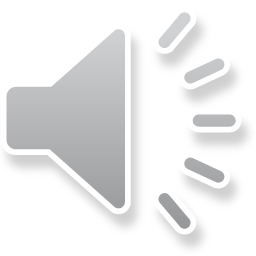 202X
年度财务数据分析
THE ANNUAL FINANCIAL DATA ANALYSIS
|适用于述职报告|个人简介|工作总结|会议报告等|
汇报人 xiazaii         汇报时间 XX年XX月
1
点击添加相关标题文字
2
点击添加相关标题文字
3
点击添加相关标题文字
CONTENTS
4
目录
点击添加相关标题文字
1
点击添加相关标题文字
CLICK ON ADD RELATED TITLE WORDS
点击输入文本内容点击输入文本内容点击输入文本内容点击输入文本内容点击输入文本内容点击输入文本内容点击输入文本内容点击输入文本内容点击输入文本内容点击输入文本内容点击输入文本内容点击输入文本内容点击输入文本内容点击输入文本内容.
请替换文字内容
点击输入文本内容点击输入文本内容点击输入文本内容点击输入文本内容点击输入文本内容点击输入文本内容点击输入文本内容点击输入文本内容点击输入文本内容点击输入文本内容点击输入文本内容点击输入文本内容点击输入文本内容点击输入文本内容点击输入文本内容点击输入文本内容点击输入文本内容点击输入文本内容点击输入文本内容点击输入文本内容点击输入文本内容
请替换文字内容
请替换文字内容
请替换文字内容
请替换文字内容
点击输入文本内容点击输入文本内容点击输入文本内容点击输入文本内容点击输入文本内容点击输入文本内容点击输入文本内容点击输入文本内容点击输入文本内容击输入文本内容
点击输入文本内容点击输入文本内容点击输入文本内容点击输入文本内容点击输入文本内容点击输入文本内容点击输入文本内容点击输入文本内容点击输入文本内容击输入文本内容
点击输入文本内容点击输入文本内容点击输入文本内容点击输入文本内容点击输入文本内容点击输入文本内容点击输入文本内容点击输入文本内容点击输入文本内容击输入文本内容
点击输入文本内容点击输入文本内容点击输入文本内容点击输入文本内容点击输入文本内容点击输入文本内容点击输入文本内容点击输入文本内容点击输入文本内容击输入文本内容
请替换文字内容
01
04
请替换文字内容点击输入文本内容点击输入文本内容点击输入文本内容点击输入文本内容点击输入文本内容点击输入文本内容点击输入文本内容点击输入文本内容点击输入文本内容击输入文本内容
请替换文字内容点击输入文本内容点击输入文本内容点击输入文本内容点击输入文本内容点击输入文本内容点击输入文本内容点击输入文本内容点击输入文本内容点击输入文本内容击输入文本内容
02
05
请替换文字内容点击输入文本内容点击输入文本内容点击输入文本内容点击输入文本内容点击输入文本内容点击输入文本内容点击输入文本内容点击输入文本内容点击输入文本内容击输入文本内容
请替换文字内容点击输入文本内容点击输入文本内容点击输入文本内容点击输入文本内容点击输入文本内容点击输入文本内容点击输入文本内容点击输入文本内容点击输入文本内容击输入文本内容
.
03
06
请替换文字内容点击输入文本内容点击输入文本内容点击输入文本内容点击输入文本内容点击输入文本内容点击输入文本内容点击输入文本内容点击输入文本内容点击输入文本内容击输入文本内容
请替换文字内容点击输入文本内容点击输入文本内容点击输入文本内容点击输入文本内容点击输入文本内容点击输入文本内容点击输入文本内容点击输入文本内容点击输入文本内容击输入文本内容
请替换文字内容
请替换文字内容
点击输入文本内容点击输入文本内容点击输入文本内容点击输入文本内容点击输入文本内容点击输入文本内容点击输入文本内容点击输入文本内容点击输入文本内容击输入文本内容
1
请替换文字内容
80%
60%
2
请替换文字内容
请替换文字内容
请替换文字内容
点击输入文本内容点击输入文本内容点击输入文本内容点击输入文本内容点击输入文本内容点击输入文本内容点击输入文本内容点击输入文本内容点击输入文本内容击输入文本内容
点击输入文本内容点击输入文本内容点击输入文本内容点击输入文本内容点击输入文本内容点击输入文本内容点击输入文本内容点击输入文本内容点击输入文本内容击输入文本内容
3
请替换文字内容
93%
55%
请替换文字内容
请替换文字内容
4
请替换文字内容
点击输入文本内容点击输入文本内容点击输入文本内容点击输入文本内容点击输入文本内容点击输入文本内容点击输入文本内容点击输入文本内容点击输入文本内容击输入文本内容
点击输入文本内容点击输入文本内容点击输入文本内容点击输入文本内容点击输入文本内容点击输入文本内容点击输入文本内容点击输入文本内容点击输入文本内容击输入文本内容
请替换文字内容
15%
请替换文字内容
点击输入文本内容点击输入文本内容点击输入文本内容点击输入文本内容点击输入文本内容点击输入文本内容点击输入文本内容点击输入文本内容点击输入文本内容点击输入文本内容点击输入文本内容点击输入文本内容点击输入文本内容点击输入文本内容
15%
40%
SUCCESS
点击输入文本内容点击输入文本内容点击输入文本内容点击输入文本内容点击输入文本内容点击输入文本内容点击输入文本内容点击输入文本内容点击输入文本内容点击输入文本内容点击输入文本内容点击输入文本内容点击输入文本内容点击输入文本内容
20%
20%
点击输入文本内容点击输入文本内容点击输入文本内容点击输入文本内容点击输入文本内容点击输入文本内容
点击输入文本内容点击输入文本内容点击输入文本内容点击输入文本内容点击输入文本内容点击输入文本内容
点击输入文本内容点击输入文本内容点击输入文本内容点击输入文本内容点击输入文本内容点击输入文本内容
点击输入文本内容点击输入文本内容点击输入文本内容点击输入文本内容点击输入文本内容点击输入文本内容
.
点击输入文本内容点击输入文本内容点击输入文本内容点击输入文本内容点击输入文本内容点击输入文本内容
请替换文字内容
请替换文字内容
请替换文字内容
请替换文字内容
请替换文字内容
请替换文字内容
点击输入文本内容点击输入文本内容点击输入文本内容点击输入文本内容点击输入文本内容点击输入文本内容
点击输入文本内容点击输入文本内容点击输入文本内容点击输入文本内容点击输入文本内容点击输入文本内容
点击输入文本内容点击输入文本内容点击输入文本内容点击输入文本内容点击输入文本内容点击输入文本内容
点击输入文本内容点击输入文本内容点击输入文本内容点击输入文本内容点击输入文本内容点击输入文本内容
请替换文字内容
点击输入文本内容点击输入文本内容点击输入文本内容点击输入文本内容点击输入文本内容点击输入文本内容
请替换文字内容
请替换文字内容
点击输入文本内容点击输入文本内容点击输入文本内容点击输入文本内容点击输入文本内容点击输入文本内容
请替换文字内容
2
点击添加相关标题文字
CLICK ON ADD RELATED TITLE WORDS
点击输入文本内容点击输入文本内容点击输入文本内容点击输入文本内容点击输入文本内容点击输入文本内容点击输入文本内容点击输入文本内容点击输入文本内容点击输入文本内容点击输入文本内容点击输入文本内容点击输入文本内容点击输入文本内容.
请替换文字内容
点击请替换文字内容
点击请替换文字内容
请替换文字内容，点击添加相关标题文字，修改文字内容，也可以直接复制你的内容到此。
点击请替换文字内容
请替换文字内容，点击添加相关标题文字，修改文字内容，也可以直接复制你的内容到此。
点击请替换文字内容
请替换文字内容，点击添加相关标题文字，修改文字内容，也可以直接复制你的内容到此。
点击请替换文字内容
请替换文字内容，点击添加相关标题文字，修改文字内容，也可以直接复制你的内容到此。
点击请替换文字内容
请替换文字内容，点击添加相关标题文字，修改文字内容，也可以直接复制你的内容到此。
请替换文字内容
请替换文字内容
点击输入文本内容点击输入文本内容点击输入文本内容点击输入文本内容点击输入文本内容点击输入文本内容
01
02
请替换文字内容
请替换文字内容
请替换文字内容
点击输入文本内容点击输入文本内容点击输入文本内容点击输入文本内容点击输入文本内容点击输入文本内容
点击输入文本内容点击输入文本内容点击输入文本内容点击输入文本内容点击输入文本内容点击输入文本内容
点击输入文本内容点击输入文本内容点击输入文本内容点击输入文本内容点击输入文本内容点击输入文本内容
1.234K
Male Users
03
1.234K
Female Users
请替换文字内容
38%
76%
点击请替换文字内容
点击输入文本内容点击输入文本内容点击输入文本内容点击输入文本内容点击输入文本内容点击输入文本内容
86%
点击请替换文字内容
点击输入文本内容点击输入文本内容点击输入文本内容点击输入文本内容点击输入文本内容点击输入文本内容
点击请替换文字内容
53%
点击输入文本内容点击输入文本内容点击输入文本内容点击输入文本内容点击输入文本内容点击输入文本内容
点击请替换文字内容
点击输入文本内容点击输入文本内容点击输入文本内容点击输入文本内容点击输入文本内容点击输入文本内容
请替换文字内容
4
1
2
3
5
输入文本内容
输入文本内容
输入文本内容
输入文本内容
输入文本内容
点击输入文本内容点击输入文本内容点击输入文本内容点击输入文本内容点击输入文本内容点击输入文本内容.
点击输入文本内容点击输入文本内容点击输入文本内容点击输入文本内容点击输入文本内容点击输入文本内容
点击输入文本内容点击输入文本内容点击输入文本内容点击输入文本内容点击输入文本内容点击输入文本内容
点击输入文本内容点击输入文本内容点击输入文本内容点击输入文本内容点击输入文本内容点击输入文本内容
点击输入文本内容点击输入文本内容点击输入文本内容点击输入文本内容点击输入文本内容点击输入文本内容.
请替换文字内容
点击输入文本内容点击输入文本内容点击输入文本内容点击输入文本内容点击输入文本内容点击输入文本内容
点击输入文本内容点击输入文本内容点击输入文本内容点击输入文本内容点击输入文本内容点击输入文本内容.
点击输入文本内容点击输入文本内容点击输入文本内容点击输入文本内容点击输入文本内容点击输入文本内容
点击输入文本内容点击输入文本内容点击输入文本内容点击输入文本内容点击输入文本内容点击输入文本内容
3
点击添加相关标题文字
CLICK ON ADD RELATED TITLE WORDS
点击输入文本内容点击输入文本内容点击输入文本内容点击输入文本内容点击输入文本内容点击输入文本内容点击输入文本内容点击输入文本内容点击输入文本内容点击输入文本内容点击输入文本内容点击输入文本内容点击输入文本内容点击输入文本内容.
请替换文字内容
01
点击输入文本内容点击输入文本内容点击输入文本内容点击输入文本内容点击输入文本内容点击输入文本内容
02
点击输入文本内容点击输入文本内容点击输入文本内容点击输入文本内容点击输入文本内容点击输入文本内容
03
点击输入文本内容点击输入文本内容点击输入文本内容点击输入文本内容点击输入文本内容点击输入文本内容
04
点击输入文本内容点击输入文本内容点击输入文本内容点击输入文本内容点击输入文本内容点击输入文本内容
请替换文字内容
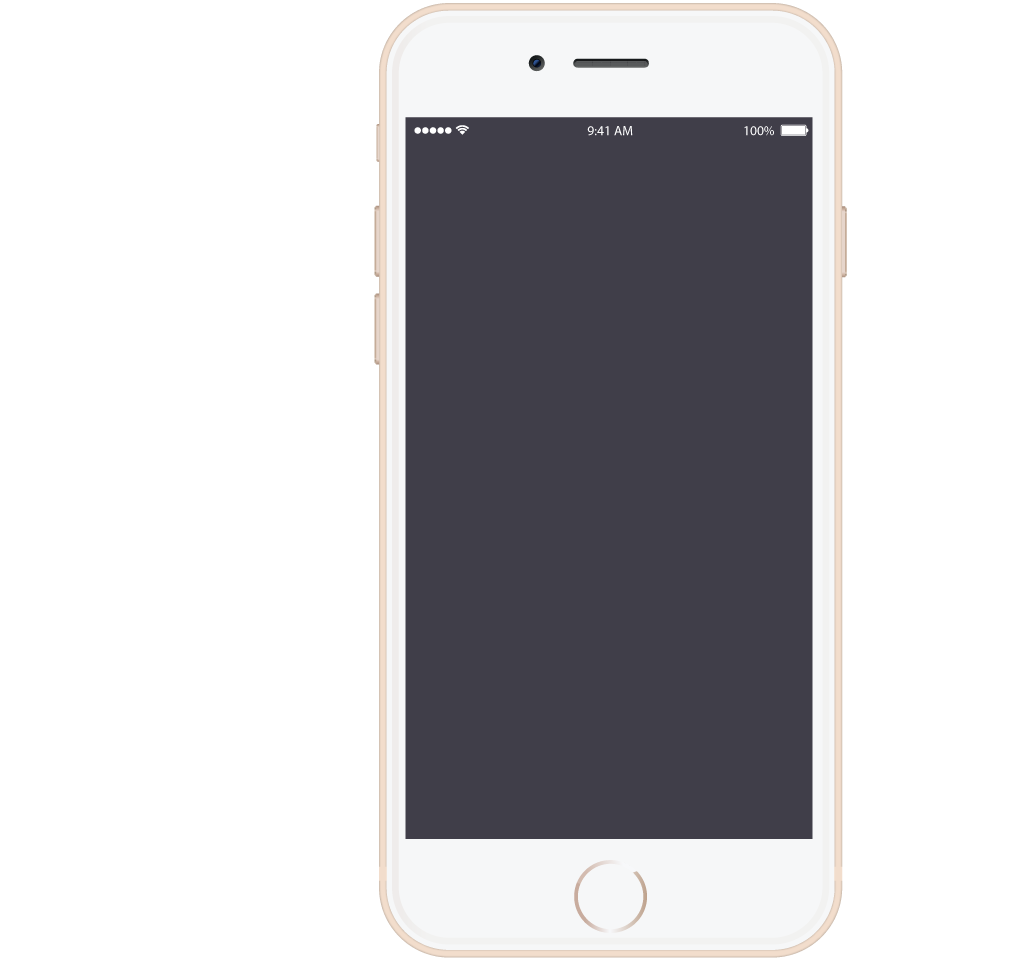 请替换文字内容
请替换文字内容
点击输入文本内容点击输入文本内容点击输入文本内容点击输入文本内容点击输入文本内容点击输入文本内容
.
点击输入文本内容点击输入文本内容点击输入文本内容点击输入文本内容点击输入文本内容点击输入文本内容
请替换文字内容
请替换文字内容
点击输入文本内容点击输入文本内容点击输入文本内容点击输入文本内容点击输入文本内容点击输入文本内容
.
点击输入文本内容点击输入文本内容点击输入文本内容点击输入文本内容点击输入文本内容点击输入文本内容
请替换文字内容
点击输入文本内容点击输入文本内容点击输入文本内容点击输入文本内容点击输入文本内容点击输入文本内容点击输入文本内容点击输入文本内容点击输入文本内容点击输入文本内容点击输入文本内容点击输入文本内容
点击输入文本内容点击输入文本内容点击输入文本内容点击输入文本内容点击输入文本内容点击输入文本内容点击输入文本内容点击输入文本内容点击输入文本内容点击输入文本内容点击输入文本内容点击输入文本内容
点击输入文本内容点击输入文本内容点击输入文本内容点击输内容点击输入文本内容点击输入文本内容
请替换文字内容
点击请替换文字内容
请替换文字内容，点击添加相关标题文字，修改文字内容，也可以直接复制你的内容到此。请替换文字内容，点击添加相关标题文字，修改文字内容，也可以直接复制你的内容到此。请替换文字内容，点击添加相关标题文字，修改文字内容，也可以直接复制你的内容到此。请替换文字内容，点击添加相关标题文字，修改文字内容，也可以直接复制你的内容到此。请替换文字内容，点击添加相关标题文字，修改文字内容，也可以直接复制你的内容到此。请替换文字内容，点击添加相关标题文字，修改文字内容，也可以直接复制你的内容到此。
请替换文字内容
文字内容
文字内容
文字内容
文字内容
请替换文字内容
请替换文字内容
请替换文字内容
请替换文字内容
点击输入文本内容点击输入文本内容点击输入文本内容点击输入文本内容点击输入文本内容点击输入文本内容
点击输入文本内容点击输入文本内容点击输入文本内容点击输入文本内容点击输入文本内容点击输入文本内容
点击输入文本内容点击输入文本内容点击输入文本内容点击输入文本内容点击输入文本内容点击输入文本内容
点击输入文本内容点击输入文本内容点击输入文本内容点击输入文本内容点击输入文本内容点击输入文本内容
请替换文字内容
请替换文字内容
点击输入文本内容点击输入文本内容点击输入文本内容点击输入文本内容点击输入文本内容点击输入文本内容
输入文本
请替换文字内容
点击输入文本内容点击输入文本内容点击输入文本内容点击输入文本内容点击输入文本内容点击输入文本内容
.
点击输入文本
请替换文字内容
请替换文字内容
点击输入文本内容点击输入文本内容点击输入文本内容点击输入文本内容点击输入文本内容点击输入文本内容
请替换文字内容
请替换文字内容
点击输入文本内容点击输入文本内容点击输入文本内容点击输入文本内容点击输入文本内容点击输入文本内容
请替换文字内容
请替换文字内容
点击输入文本内容点击输入文本内容点击输入文本内容点击输入文本内容点击输入文本内容点击输入文本内容
请替换文字内容
年度工作
内容概述
点击请替换文字内容
点击请替换文字内容
点击输入文本内容点击输入文本内容点击输入文本内容点击输入文本内容点击输入文本内容点击输入文本内容
.
点击输入文本内容点击输入文本内容点击输入文本内容点击输入文本内容点击输入文本内容点击输入文本内容
点击请替换文字内容
点击请替换文字内容
点击输入文本内容点击输入文本内容点击输入文本内容点击输入文本内容点击输入文本内容点击输入文本内容
.
点击输入文本内容点击输入文本内容点击输入文本内容点击输入文本内容点击输入文本内容点击输入文本内容.
点击请替换文字内容
点击请替换文字内容
点击输入文本内容点击输入文本内容点击输入文本内容点击输入文本内容点击输入文本内容点击输入文本内容
点击输入文本内容点击输入文本内容点击输入文本内容点击输入文本内容点击输入文本内容点击输入文本内容.
4
点击添加相关标题文字
CLICK ON ADD RELATED TITLE WORDS
点击输入文本内容点击输入文本内容点击输入文本内容点击输入文本内容点击输入文本内容点击输入文本内容点击输入文本内容点击输入文本内容点击输入文本内容点击输入文本内容点击输入文本内容点击输入文本内容点击输入文本内容点击输入文本内容.
请替换文字内容
请替换文字内容
请替换文字内容
请替换文字内容
请替换文字内容
点击输入文本内容点击输入文本内容点击输入文本内容点击输入文本内容点击输入文本内容点击输入文本内容
点击输入文本内容点击输入文本内容点击输入文本内容点击输入文本内容点击输入文本内容点击输入文本内容
Plea点击输入文本内容点击输入文本内容点击输入文本内容点击输入文本内容点击输入文本内容点击输入文本内容.
点击输入文本内容点击输入文本内容点击输入文本内容点击输入文本内容点击输入文本内容点击输入文本内容
SUCCESS
请替换文字内容
请替换文字内容
请替换文字内容
点击输入文本内容点击输入文本内容点击输入文本内容点击输入文本内容点击输入文本内容点击输入文本内容
.
点击输入文本内容点击输入文本内容点击输入文本内容点击输入文本内容点击输入文本内容点击输入文本内容
请替换文字内容
请替换文字内容
点击输入文本内容点击输入文本内容点击输入文本内容点击输入文本内容点击输入文本内容点击输入文本内容
点击输入文本内容点击输入文本内容点击输入文本内容点击输入文本内容点击输入文本内容点击输入文本内容
请替换文字内容
请替换文字内容
请替换文字内容
点击输入文本内容点击输入文本内容点击输入文本内容点击输入文本内容点击输入文本内容点击输入文本内容
点击输入文本内容点击输入文本内容点击输入文本内容点击输入文本内容点击输入文本内容点击输入文本内容
请替换文字内容
请替换文字内容
点击输入文本内容点击输入文本内容点击输入文本内容点击输入文本内容点击输入文本内容点击输入文本内容
点击输入文本内容点击输入文本内容点击输入文本内容点击输入文本内容点击输入文本内容点击输入文本内容
202X
感谢聆听 批评指导
THE ANNUAL FINANCIAL DATA ANALYSIS
|适用于述职报告|个人简介|工作总结|会议报告等|